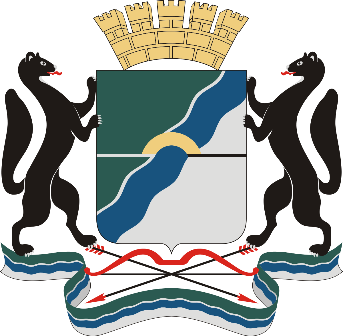 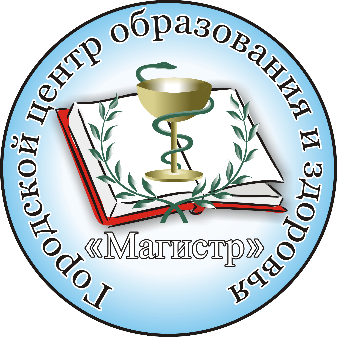 Департамент образования мэрии города Новосибирска
муниципальное казенное учреждение 
дополнительного профессионального образования города Новосибирска
 «Городской центр образования и здоровья «Магистр»
Специфика обследования на ПМПК обучающихся с отклоняющимся поведением с различными вариантами школьной дезадаптации.
Шугаева Юлия Викторовна,
педагог-психолог ТПМК г. Новосибирска МКУ ДПО «ГЦОиЗ «Магистр», клинический психолог
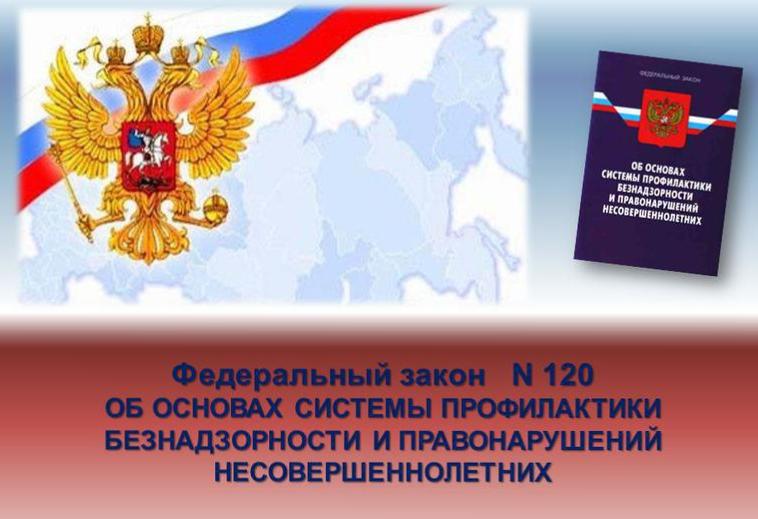 Территориальная ПМПК города Новосибирска

входит в государственную систему профилактики кризисных ситуаций, профилактики безнадзорности и правонарушений среди несовершеннолетних:  

Федеральный закон от 24.06.1999 г. N 120-ФЗ (в ред. от 24.04.2020 №147-ФЗ) «Об основах системы профилактики безнадзорности и правонарушений несовершеннолетних»;

Постановление мэрии города Новосибирска от 09.11.2021 г.  № 3914  «О муниципальной программе «Профилактика правонарушений на территории города Новосибирска»  на период до 2030 года;

Письмо Минобразования НСО №7585-03/25 от 19.08.2020 г. «Рекомендации по формированию заключения ПМПК»;

Приказ Министерства здравоохранения НСО и Министерства образования НСО от 01.04.2020 г. №798/891 «Об организации оказания медицинской помощи, в том числе психиатрической, обучающимся в отдельных образовательных организациях, осуществляющих образовательную деятельность по АООП, расположенных на территории НСО»
Основные причины правонарушений, совершенных несовершеннолетними на территории НСО и города Новосибирска
Проживание в неблагополучных семьях;
 Употребление спиртных напитков, наркотических средств и психотропных веществ;
 Не организация досуга и свободного времени подростков.
! Проблема «омоложения» преступности, повышения криминальной активности обучающихся,      не достигших возраста уголовной ответственности (до 14 лет), совершения ими повторных правонарушений, увеличения количества детей с суицидальным поведением.
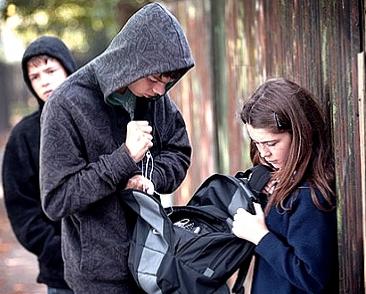 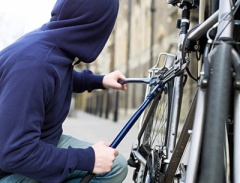 Антикризисная (психиатрическая) помощь детям и подросткам с суицидальным поведением на территории НСО и города Новосибирска
Кабинет медико-социально-психологической помощи ГБУЗ НСО «НОДКПНД»
Суицидальное поведение: суициды, суицидальные попытки, другие формы суицидального поведения, включая мысли, намерения. 
Самоповреждающее поведение: нанесение себе повреждений с целью справиться с тяжелыми переживаниями, болезненными воспоминаниями, ситуациями, которые трудно пережить, невозможностью контролировать свою жизнь, без суицидальных намерений.
Проведение квалифицированного обследования и составление развернутого коллегиального заключения ПМПК имеет существенное значение  для организации обучения и воспитания обучающихся с отклоняющимся поведением, а также и для дальнейшей профилактики  отклонений в поведении и правонарушений, оказании антикризисной помощи.
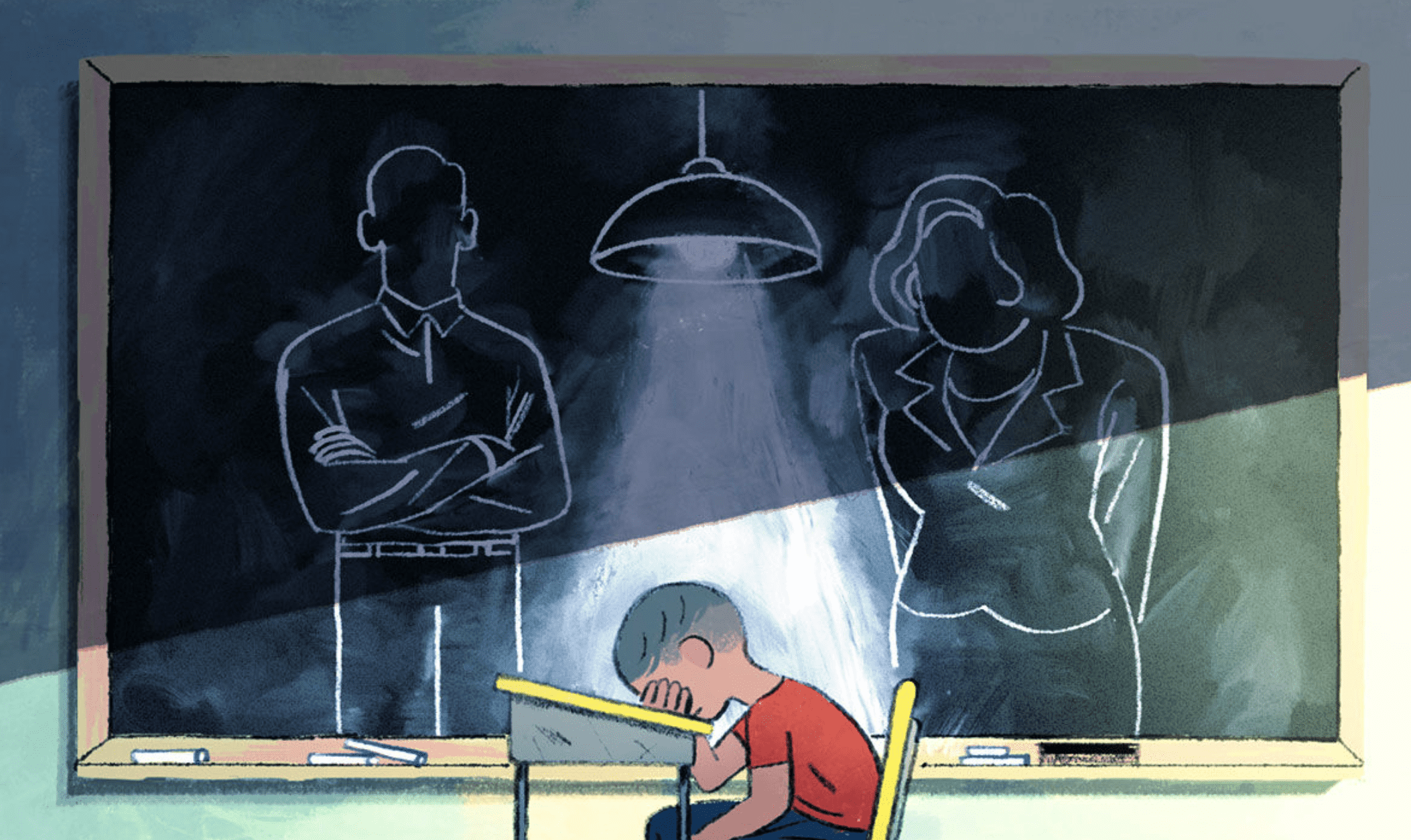 Две категории обучающихся с отклоняющимся поведением  
на ПМПК

По инициативе законных представителей (законных представителей, родителей, опекунов), так и по инициативе ППк ОО, ПДН, КДНиЗП, суда:
дети и подростки с девиантным поведением (докриминогенный этап);
дети и подростки с делинквентным поведением (криминогенный этап).

Соответственно, ППк ОО своевременно выявляет обучающихся «группы риска» с школьной дезадаптацией, с особенностями в психическом развитии, отклонениями в поведении, проводит оценку социальной ситуации развития или мониторинг ранее данных рекомендаций ППк ОО/ПМПК, психолого-педагогическое обследование и готовит пакет документов и направление на ПМПК.
В работе ПМПК принимают участие специалисты разного профиля:

социальный педагог,
педагог-психолог, 
клинический психолог,
врач-невролог, 
учитель-дефектолог, 
учитель-логопед. 



Вся последующая практическая, клиническая, психосоциальная работа с обучающимся в ОО, центрах помощи, ПДН, КДНиЗП выстраивается с учётом заключения и рекомендаций ПМПК.
Общая технология психолого-медико-педагогического обследования
Интервьюирование родителей (законных представителей) (формулирование запроса, причины обращения);
Анализ первичной информации - знакомство с документами (сбор анамнестических данных) и сведениями от родителей (законных представителей);
Коллегиальное/индивидуальное обследование;
Анализ полученных результатов и их коллегиальное обсуждение;
Составление заключений специалистов;
Ознакомление законных представителей с результатам диагностики, консультирование и информирование об условиях (образовательных, дополнительных условий) необходимых обучающемуся с отклоняющимся поведением для дальнейшего воспитания, обучения, социализации.
Два вида обследования в отношении обучающихся с отклоняющимся поведением на ПМПК
Нормативно-правовыми актами регламентировано два вида обследования, которые проводятся ПМПК в отношении несовершеннолетних с отклоняющимся поведением на базе ПМПК, ОО, ЦВСНП, СУВУ ЗТ выездной комиссией:

комплексное психолого-медико-педагогическое обследование – «традиционная модель»;
комплексное обследование - «экспертная модель».
«Экспертная модель» состоит из ряда этапов
На первом этапе социальный педагог, входящий в состав ПМПК, изучает и анализирует материалы, в которые могут входить различные документы, описывающие социальную ситуацию обучающегося, проводит беседу с законными представителями. Социальный педагог при изучении документов и во время беседы использует метод структурированный оценки социальной ситуации развития обучающегося. После этого социальный педагог делает доклад другим специалистам комиссии, на основе которого подбирается батарея методик для каждого конкретного случая.

На втором этапе проводится обследование несовершеннолетнего психологом, возможно совместное обследование с неврологом/психиатром. Данный этап включает в себя проведение клинической беседы, комплексного экспериментально-психологического исследования и наблюдения за несовершеннолетним в его процессе.
На третьем этапе обучающегося обследуют учитель-логопед и учитель-дефектолог при условии, что на втором этапе были объективно квалифицированы особенности когнитивного развития обучающегося или у специалистов возникло подозрение в недостаточном по возрасту и уровню обучения овладении программным материалом.
 
На четвертом этапе специалистами комиссии проводится совместный анализ результатов обследования, сопоставление данных с материалами, полученными и проанализированными на первом этапе социальным педагогом/социальным работником, после чего составляется подробное заключение и проводится выдача заключения комиссии законным представителям с подробными разъяснениями в части рекомендаций по созданию (сопровождению специалистами ППк ОО и педагогическим коллективом, службой школьной медиации и примирения ОО) и организации индивидуальной профилактической работы, сроков заключения и необходимости повторного прохождения комиссии.
В процессе работы с обучающимся  методики подбираются индивидуально в зависимости от возраста несовершеннолетнего, особенностей его психического развития, специфики проблем поведения, а также в соответствии выделенными индикаторами и на основе принципов взаимодополняемости и взаимопроверяемости информации, получаемой во время обследования.
Специфика деятельности социального педагога ПМПК

Социальный педагог играет ключевую роль в работе комиссии, обследующей обучающихся с отклоняющимся и делинквентным поведением, поскольку именно данный специалист проводит подробный детальный анализ всей документации, сопровождающей ребенка на ПМПК. 

Социальный педагог предварительно оценивает по различным материалам специфику социальной ситуации развития несовершеннолетнего. Для этого он использует Карту структурированной оценки социальной ситуации развития.
Инструмент для структуризации диагностического исследования ПМПК         
Блок анализа правовых факторов
Блок оценки психофизических, психопатологических факторов
Блок оценки макро- и микросоциальных факторов
Блок оценки психологических факторов
По результатам заполнения Карты и ее анализа социальный педагог составляет индивидуальные рекомендации по социально-педагогической, практической работе с обучающимся в части социально-педагогического сопровождения.
Специфика деятельности педагога-психолога, клинического психолога ПМПК


Психолог проводит углубленное клиническое обследование совместно с врачом неврологом, врачом психиатром :

Изучение Карты структурированной оценки социальной ситуации развития, варианта школьной дезадаптации;

Проведение экспериментально-психологического исследования, включая направленную клиническую беседу и наблюдение за поведением обучающегося в процессе проведения обследования на ПМПК;

Анализ результатов обследования и участие в составлении заключения.



Методики (наблюдение, опросники, качественные пробы, проективные методы и др.)  подбираются для каждого обследуемого индивидуально в зависимости от возраста и конкретных диагностических задач.
Тестовые методики психодиагностического обследования обучающихся с отклоняющимся поведением на ПМПК
Специфика деятельности невролога  ПМПК


Неврологическое исследование включает:
Исследование медицинских и иных материалов и сбор объективного анамнеза.
Сбор субъективного анамнеза.
Клинический (психопатологический) анализ выявленных при сборе объективного и субъективного анамнезов психопатологических феноменов.
Физикальное исследование, включающее соматическое и неврологическое обследование:
соматическое обследование; 
неврологическое обследование. 
Анализ результатов параклинических исследований (функциональные исследования: ЭЭГ, МРТ, КТ и т.п.) и заключений врачей-специалистов (невролога, эндокринолога, офтальмолога и т.п.).
Установление диагноза неврологического расстройства, его нозологической принадлежности.
Учитель-дефектолог ПМПК устанавливает уровень обученности и особенности обучаемости обучающегося с отклоняющимся поведением.

В ходе исследования этих особенностей обучающегося дефектолог последовательно решает ряд задач:
определить соответствие образовательных достижений предметным результатам по соответствующей возрасту и/или изучаемой образовательной программе;
определить особые образовательные потребности с точки зрения выявленных особенностей нарушения развития, или школьной дезадаптации/социально-педагогической запущенности;
провести соотносительный анализ уровня развития познавательной деятельности и уровня обученности и, на этом основании, сформулировать дефектологическое заключение, в первую очередь, в части определения характера образовательной программы;
спрогнозировать степень обучаемости в аспекте освоения указанной образовательной программы, наличие рисков усвоения материала и определить образовательные условия ее реализации в ОО.

! определение особенностей овладения программным материалом в соответствии с возрастом несовершеннолетнего.
ЗАКЛЮЧЕНИЕ
о предоставлении психолого-педагогической, медицинской и социальной помощи обучающемуся, испытывающему трудности в освоении основных общеобразовательных программ, развитии и социальной адаптации
№    от     
Ф. И. О. обучающегося:
Дата рождения:
Образовательная программа: основная общеобразовательная программа.
Уровень образования: основное общее образование.
Предоставление услуг ассистента: не требуется.
Тьюторское сопровождение: не требуется.
Методы и приёмы обучения: Учёт  специфики эмоционально-личностного реагирования подростка в учебном процессе. Индивидуальный подход, сочетающий доброжелательность и настойчивость. Избегание моральных оценок и директивного тона в общении. Метод опережающего консультирования по трудным темам. Оказание помощи в подготовке к ГИА. 
Условия организации образовательной среды: в соответствии с ООП ООО. 
Направления коррекционной работы:
Педагог-психолог. Формирование мотивации к самообразованию и учебно-познавательных компетенций. Формирование позитивной картины мира, жизнестойкости, ценностно-смысловых компетенций. Снижение уровня социальной тревожности, преодоление дезадаптивных копинг-стратегий. Обучение умениям реалистичной оценки стрессовой ситуации и адаптации к ней. Формирование мотивации на позитивное восприятия себя и других участников образовательного процесса, принятие и понимание индивидуальности каждого. Консультирование участников образовательного процесса при возникновении трудностей во взаимоотношениях с обучающимся, находящимся в кризисной ситуации. Консультирование родителей по вопросам гармонизации детско-родительских отношений. Создание положительной установки на профессиональный выбор. Профилактика школьной дезадаптации.
Сопровождение социального педагога. Социально-педагогическая профилактика проблем социализации и адаптации. Оказание профессиональной помощи по разрешению социально сложных ситуаций. Вовлечение подростка в группы позитивной социальной направленности (художественно-эстетическая самодеятельность, волонтёрская деятельность, социально-значимые молодежные проекты). 
Условия организации индивидуальной профилактической работы 
Педагогический коллектив. Своевременное выявление буллинга. Незамедлительное принятие мер, препятствующих его распространению на подростка; поддержание атибуллинговых достижений.  Авторитетное классное руководство.  Создание благоприятной эмоционально-психологической атмосферы в окружении подростка (в семье, школе, классе). Оптимизация межличностных отношений.  Исключение стрессовых ситуаций, провоцирующих аффективные и тревожные состояния. Выработка и принятие общеклассных правил и традиций. Совместные обсуждения возникающих проблем, решение текущих задач классного коллектива. Привлечение учеников к участию в формировании принципов школьной жизни. Контроль за ситуациями на переменах и в социальных сетях классного сообщества. Организация регулярных встреч и сотрудничества с родителями. 
Другие условия:
наблюдение психиатра, …….педиатра;
решение вопроса об обучении на дому на уровне медицинской организации;
консультативное сопровождение и занятия с  психотерапевтом/медицинским психологом;
консультация специалистов отдела кризисной психологии/практической психологии  МКУ ДПО «ГЦОиЗ «Магистр»;
проявление искренней заинтересованности к событиям жизни, к чувствам и переживаниям подростка;
создание благоприятной эмоциональной атмосферы в условиях семьи и поддержание доверительных отношений; исключение стрессовых ситуаций;
оказание помощи в подготовке в профессиональном самоопределении; контроль использования  ребенком интернет-ресурсов; 
осуществление взаимосвязи с образовательной организацией (посещение родительских собраний, консультаций специалистов ППк ОО).
Повторное обращение на ПМПК в случае необходимости корректировки рекомендаций/по направлению ППк ОО.
Обучающийся с отклоняющимся поведением (девиантным/делинквентным/рискованным/ зависимым/суицидальным поведением), находящийся в кризисной ситуации
Образец заключения ТПМПК обучающемуся, 
который НУЖДАЕТСЯ в предоставлении психолого-педагогической, медицинской и социальной помощи, испытывающему трудности в освоении ООП, социальной адаптации.
Законных представителей информируют о превентивных мерах соблюдения рекомендаций специалистов ППк ОО, ПМПК,  ПДН и своевременного прохождения социально-психологического тестирования на базе ОО, профилактических осмотров у специалистов  учреждений и организаций здравоохранения, повторных  обращений на ПМПК с целью мониторинга ранее данных рекомендаций.
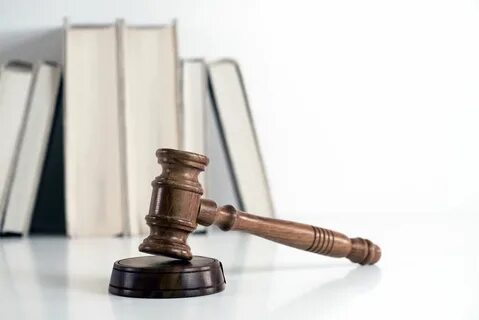 «Методические материалы по признакам девиаций, действиям специалистов системы образования в ситуациях социальных рисков и профилактике девиантного поведения обучающихся»
Навигатор профилактики, 7 памяток по различным видам девиантного  (отклоняющегося) поведения: 
социально-психологическая дезадаптация;
раннее проблемное (отклоняющее поведение);
рискованное поведение;
суицидальное, самоповреждающее поведение;
аддиктивное (зависимое) поведение;
агрессивное поведение;
деликвентное поведение и алгоритмы действий  для педагогов, 
   классных руководителей, родителей и специалистов  ППк ОО.
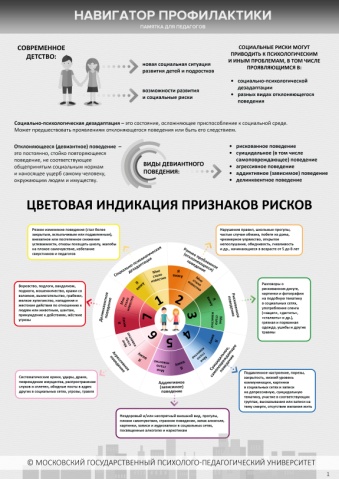 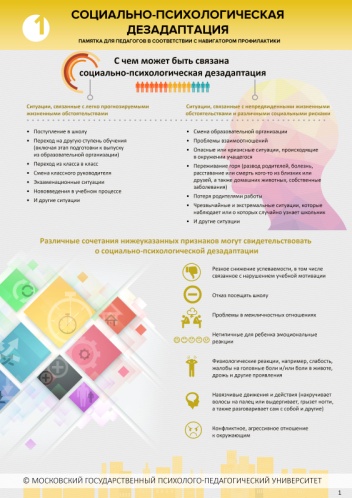 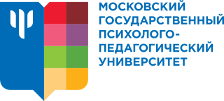 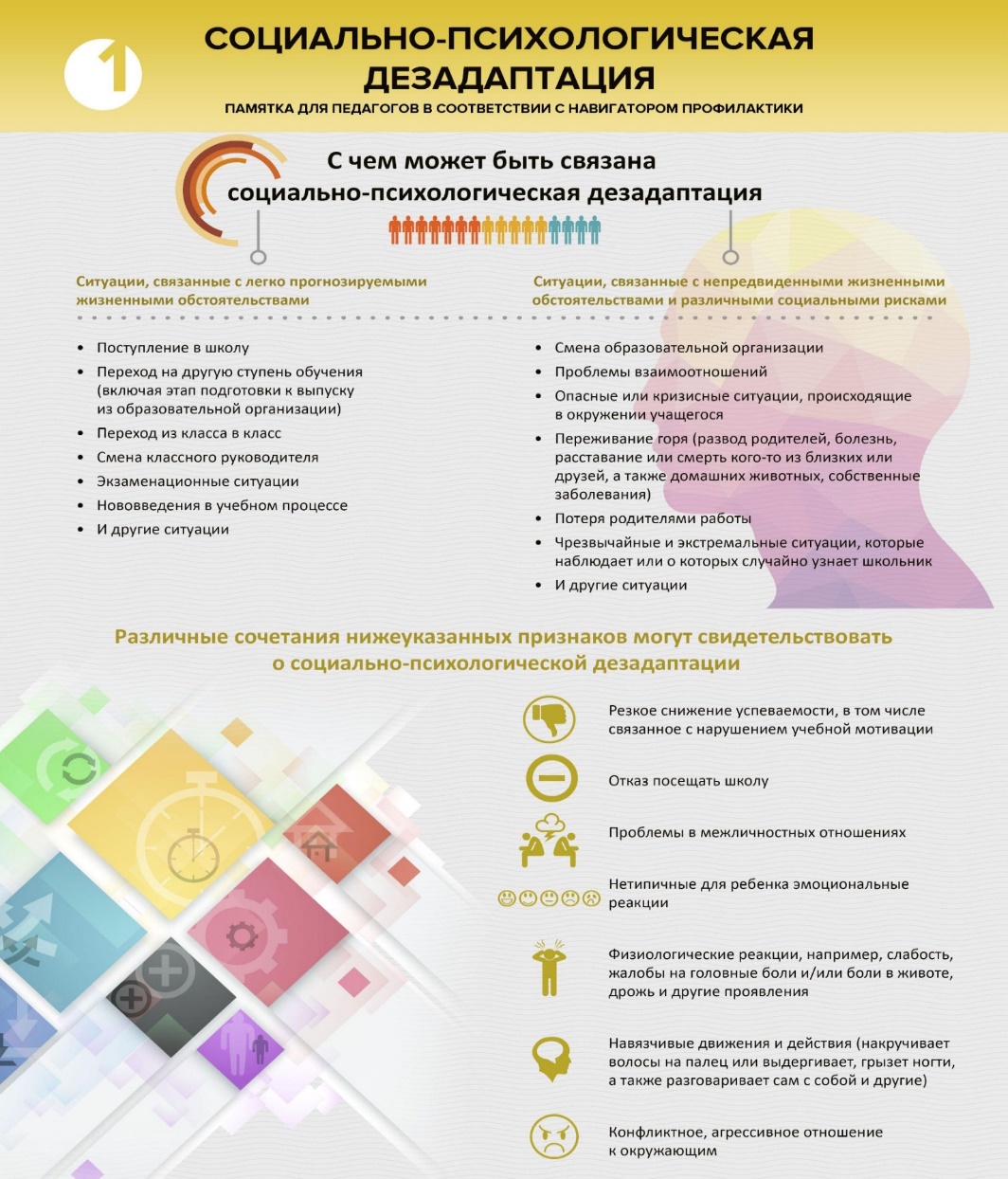 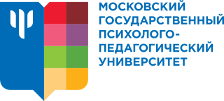 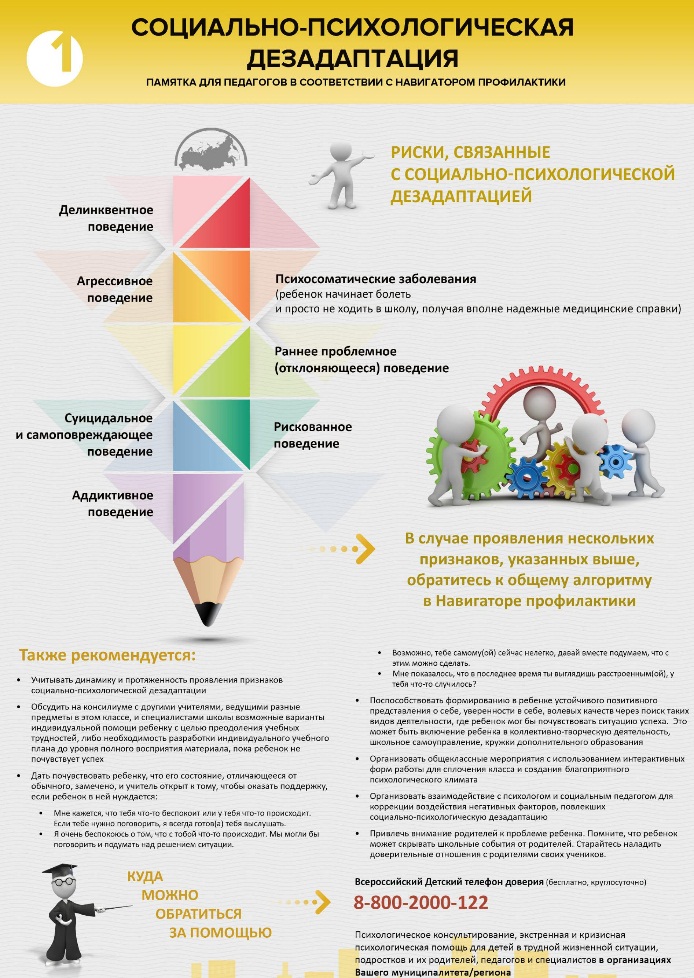 https://mgppu.ru/about/publications/deviant_behaviour
Методы диагностики и профилактики девиантного
и делинквентного поведения (разработки 
факультета юридической психологии МГППУ)
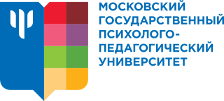 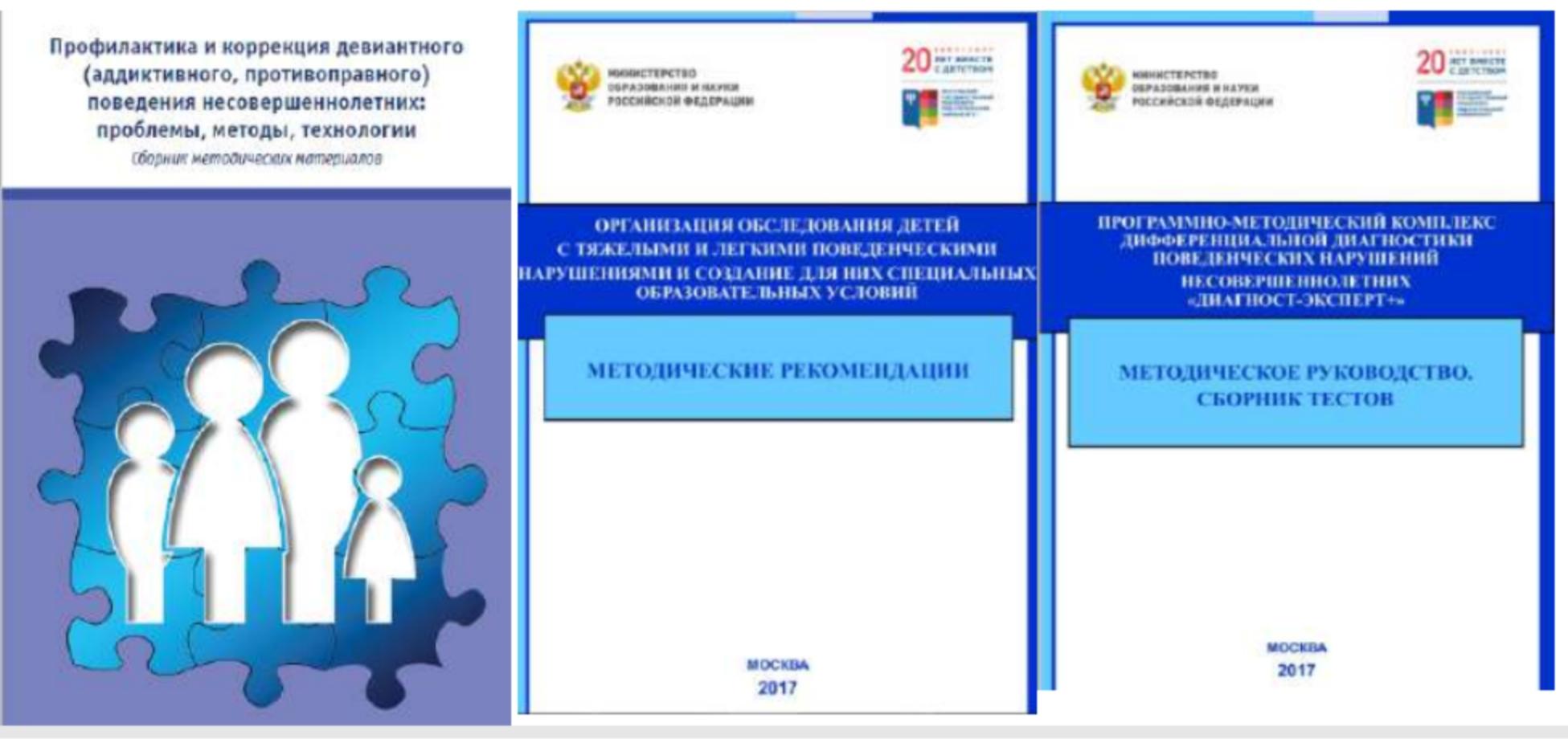 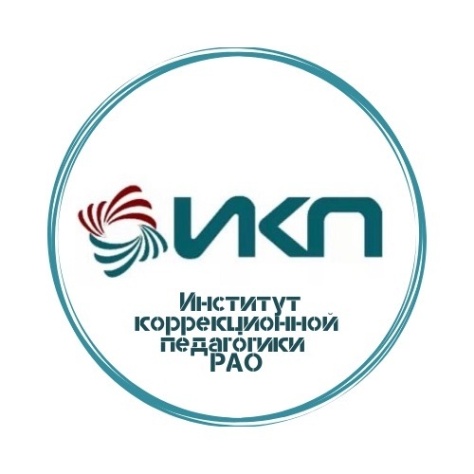 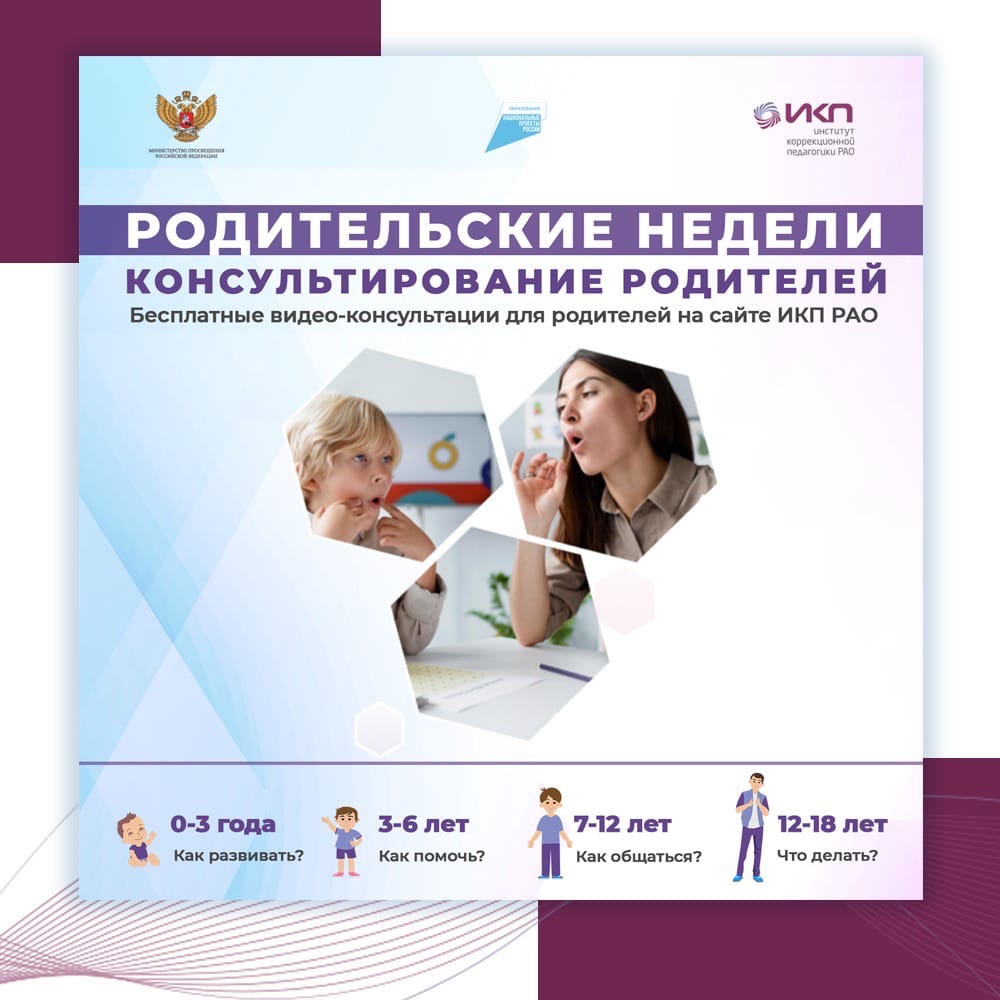 ФГБНУ «ИКП РАО» 
ikp-rao.ru
онлайн консультации для родителей и специалистов
Методические материалы, рекомендации и видео-консультации по обсуждению различных вопросов воспитания и обучения детей раннего, дошкольного и школьного возраста.
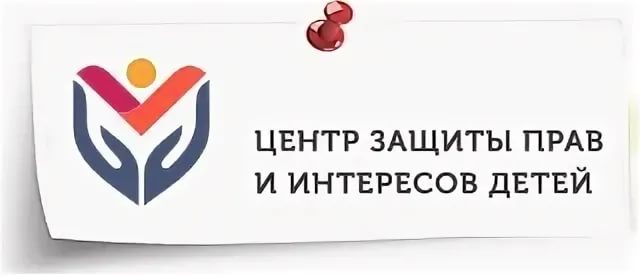 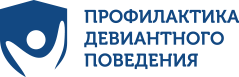 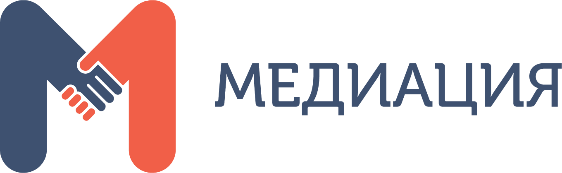 https://fcprc.ru
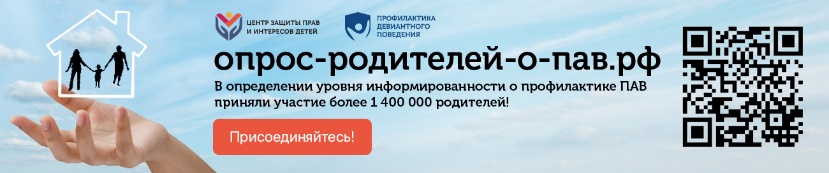 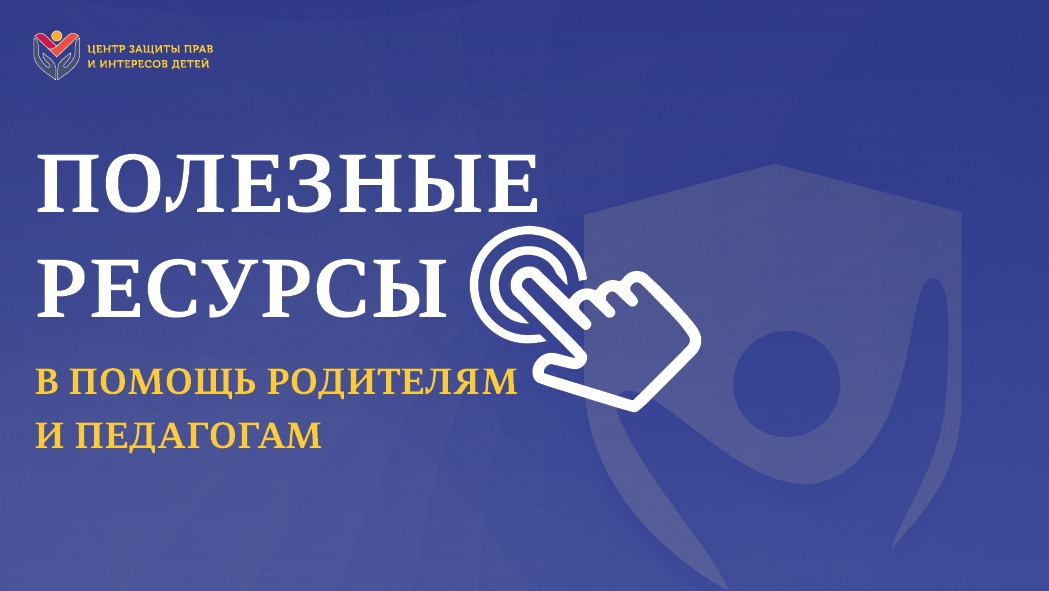 ТЕМАТИЧЕСКИЕ ВЕБИНАРЫ, Методические материалы ДЛЯ СПЕЦИАЛИСТОВ И РОДИТЕЛЕЙ  ПО ВОПРОСАМ ПРОФИЛАКТИКИ ДЕВИАНТНОГО ПОВЕДЕНИЯ У ДЕТЕЙ И ПОДРОСТКОВ.
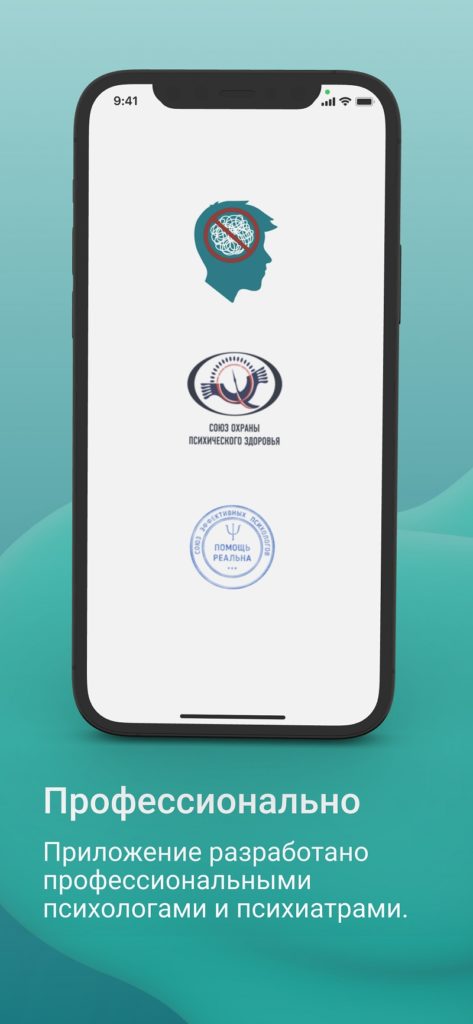 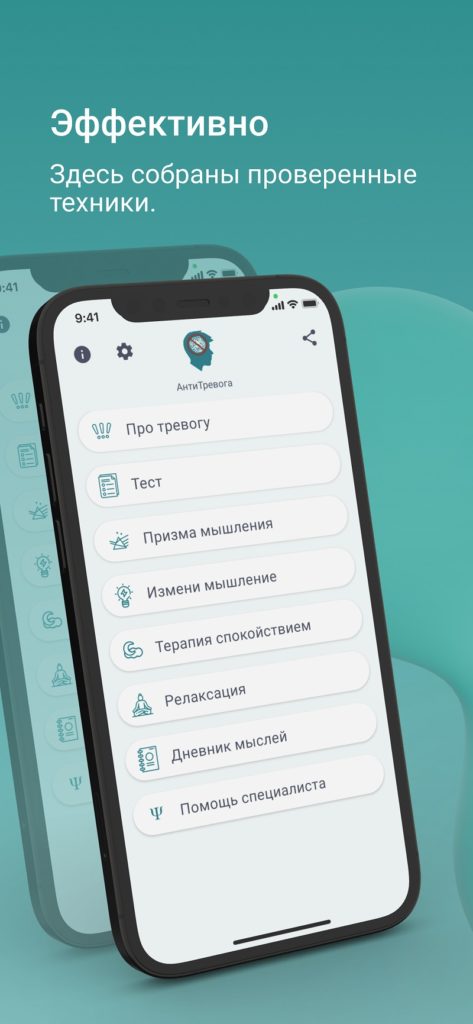 Интернет-службы психологической помощи
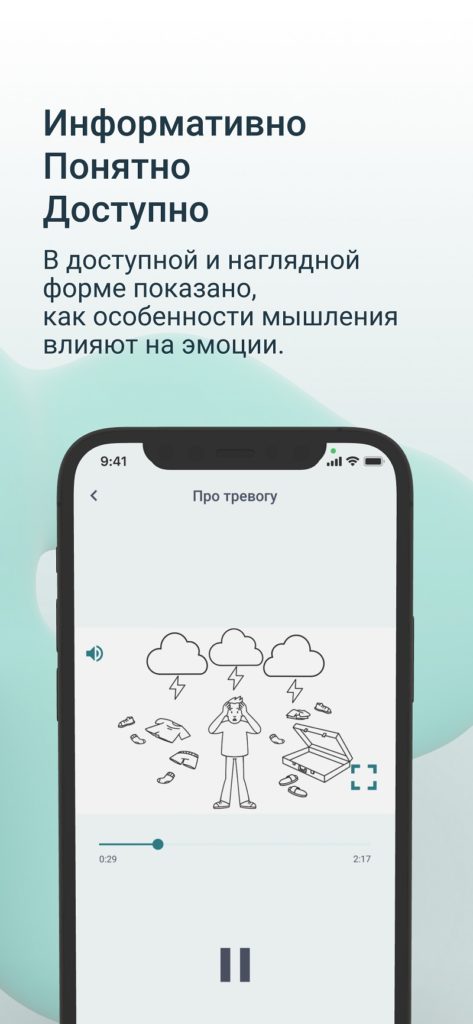 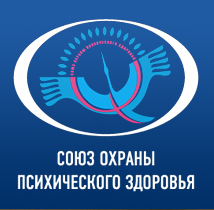 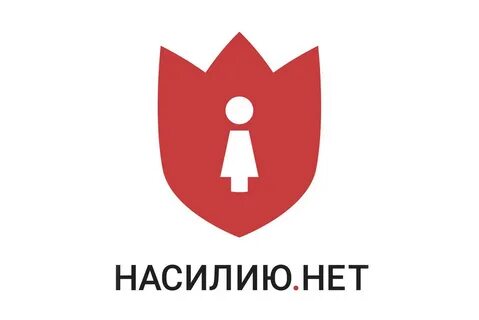 http://mental-health-russia.ru/
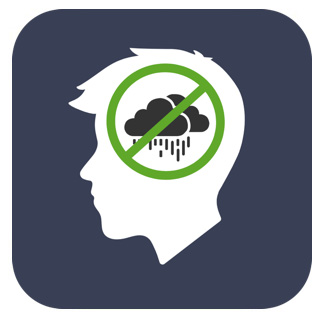 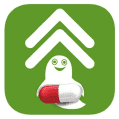 Серия мобильных приложений самопомощи: 
«АнтиПаникаLife», «АнтиПаникаPro»,  «АнтиДепрессия», «Анти Тревога», «Насилию.нет».
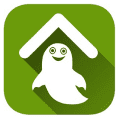 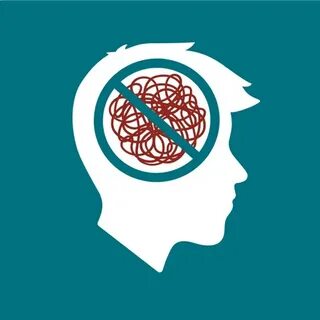 Интернет-службы психологической помощи детям, подросткам и их родителям на территории РФ
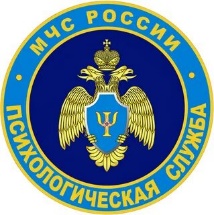 Интернет-служба Экстренной психологической помощи МЧС России.  http://psi.mchs.gov.ru
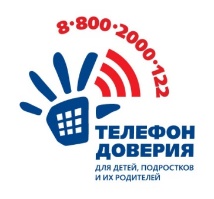 Телефон доверия для детей, подростков и их родителей. http://telefon-doveria.ru
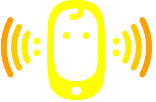 «Дети Онлайн»  - служба телефонного и онлайн консультирования для детей и взрослых по проблемам безопасного использования Интернет и мобильной связи.  http://detionline.com/helpline
Антибуллинговая программа Травли NET направлена на формирование психологически безопасной атмосферы в ОО, предотвращение распространения жестокости и агрессии в детско-юношеской среде, предупреждение детских суицидов.
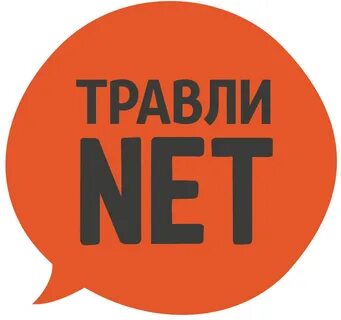 https://травлинет.рф/
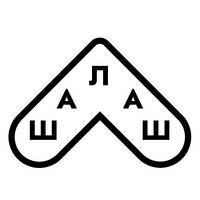 Благотворительный фонд «Шалаш» системно решает проблему трудного поведения: обучает учителей по всей РФ на вебинарах и специальных курсах, распространяет знание о проблеме. https://shalash.academy/
Информационные ресурсы для получения консультативной помощи
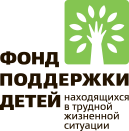 Фонд поддержки детей, находящихся в трудной жизненной ситуации 
fond-detyam.ru
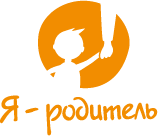 ya-roditel.ru
Сайт для родителей «Я – родитель»
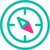 Федеральный портал информационно-просветительской поддержки современных родителей «Растим детей» https://растимдетей.рф
Информационный портал о всех видах зависимостей, связанных с компьютерами и мобильными устройствами, о профилактике и лечении интернет-аддикций
netaddiction.ru
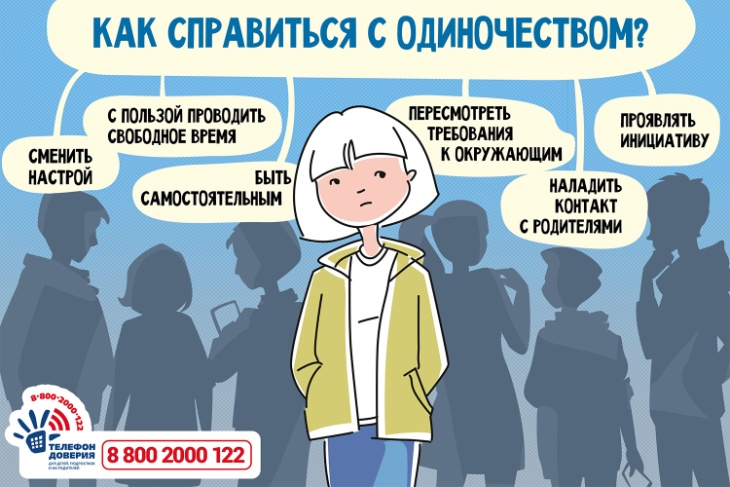 Телефоны экстренных служб и информационные порталы помощи семье и детям


8-800-2000-122 – «Всероссийский Детский телефон доверия» (службы экстренной психологической помощи) для детей, подростков и их родителей. Круглосуточный единый номер. 

8-495-626-37-07 - Телефон горячей линии Центра экстренной психологической помощи МЧС России. 

8-495-637-70-70 - Телефон психологической поддержки в Центре социальной и судебной психиатрии имени В.П. Сербского.

8-800-250-00-15 – Горячая линия «Дети Онлайн».  Консультирование взрослых по вопросам: как оградить детей от негативного контента, преследования, шантажа, домогательства в Интернете. 

8-800-2000-985 – круглосуточная горячая линия для приемных родителей. Психологи помогут приемным родителям преодолеть сложную ситуацию, окажут помощь и поддержку.
8-800-100-00-19 – номер телефона министерства труда и социального развития НСО по вопросам опеки и попечительства, защиты прав детей.
8-800-700-50-50 - Федеральная горячая линия по вопросам наркомании и алкозависимости. Помощь по вопросам лечения нарко- и алкозависимости, детоксикации, реабилитации и ресоциализации. Круглосуточный  и бесплатный номер.
8-800-200-19-10 – круглосуточная  горячая линия «Ребенок в опасности» Следственного комитета РФ. Для детей и их законных представителей,  и всех неравнодушных граждан, которые обладают информацией о совершенном или готовящемся преступлении против несовершеннолетнего.  Звонок бесплатный с любого телефона.

8-800-2000-200 – Здоровая Россия. Проект министерства здравоохранения РФ. Консультация по вопросам здорового образа жизни, отказа от курения, табака, употребления алкоголя и наркотиков. Сайт: http://www.takzdorovo.ru/

335-66-39 - городская служба экстренной психологической помощи – ежедневно с 14-00 до 07-00. Звонок бесплатный с любого телефона. 

Информационный портал по проблемам буллинга: http://druzhbacn.cartoonetwork.ru/#/get-help
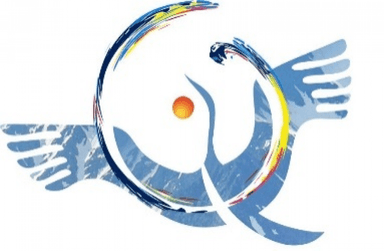 Организации, осуществляющие помощь детям и подросткам  с отклоняющимся поведением
ГБУЗ НСО «НОДКПНД» «Новосибирский областной детский клинический психоневрологический диспансер»;
Центральная ПМПК Новосибирской области;
МКУ ДПО «ГЦОиЗ «Магистр», ТПМПК города Новосибирска, отдел практической психологии, отдел кризисной психологии;
МКУ «Городской центр психолого-педагогической поддержки молодежи «Родник»;
ФГБУ «Центр защиты прав и интересов детей», http://www.fcprc.ru/
Федеральный ресурсный центр «КДНиЗП», https://fcprc.ru
Ресурсный центр медиации, http://mediators.ru/
Управление ФСКН России по НСО. «Телефон доверия», http://telefon-doveria.ru
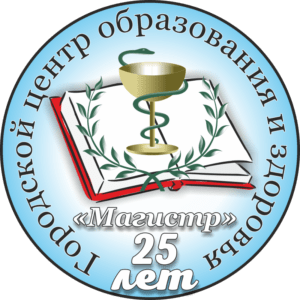 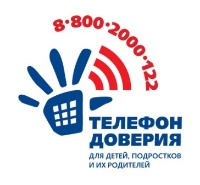 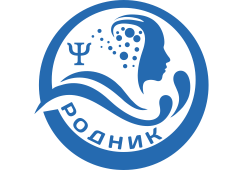 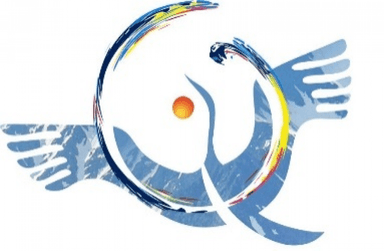 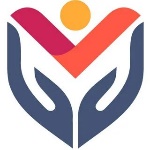 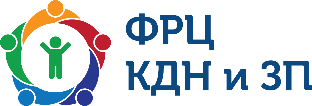 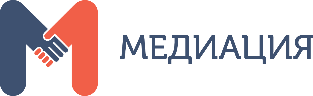 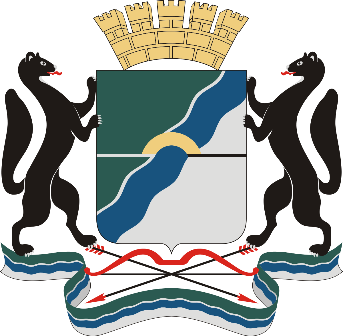 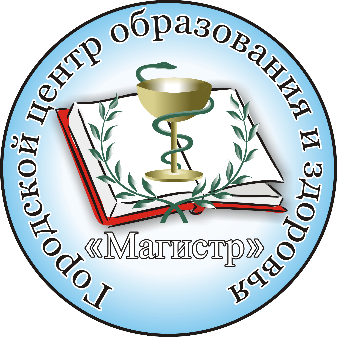 Департамент образования мэрии города Новосибирска
муниципальное казенное учреждение 
дополнительного профессионального образования города Новосибирска
 «Городской центр образования и здоровья «Магистр»
Контакты ТПМПК г. Новосибирска МКУ ДПО «ГЦОиЗ «Магистр»:


Адрес: 630004, г. Новосибирск, ул. Дмитрия Шамшурина, д. 6; телефон: (383) 349-59-63 (доп.601);
ул. Прибрежная, 2,  телефон (383) 349-59-63 (доп.621);
ул. Народная, 63, телефон: (383) 349-59-63 (доп.603).

Официальный сайт : https://magistr54.ru/
E-mail: pmpk@magistr54.ru